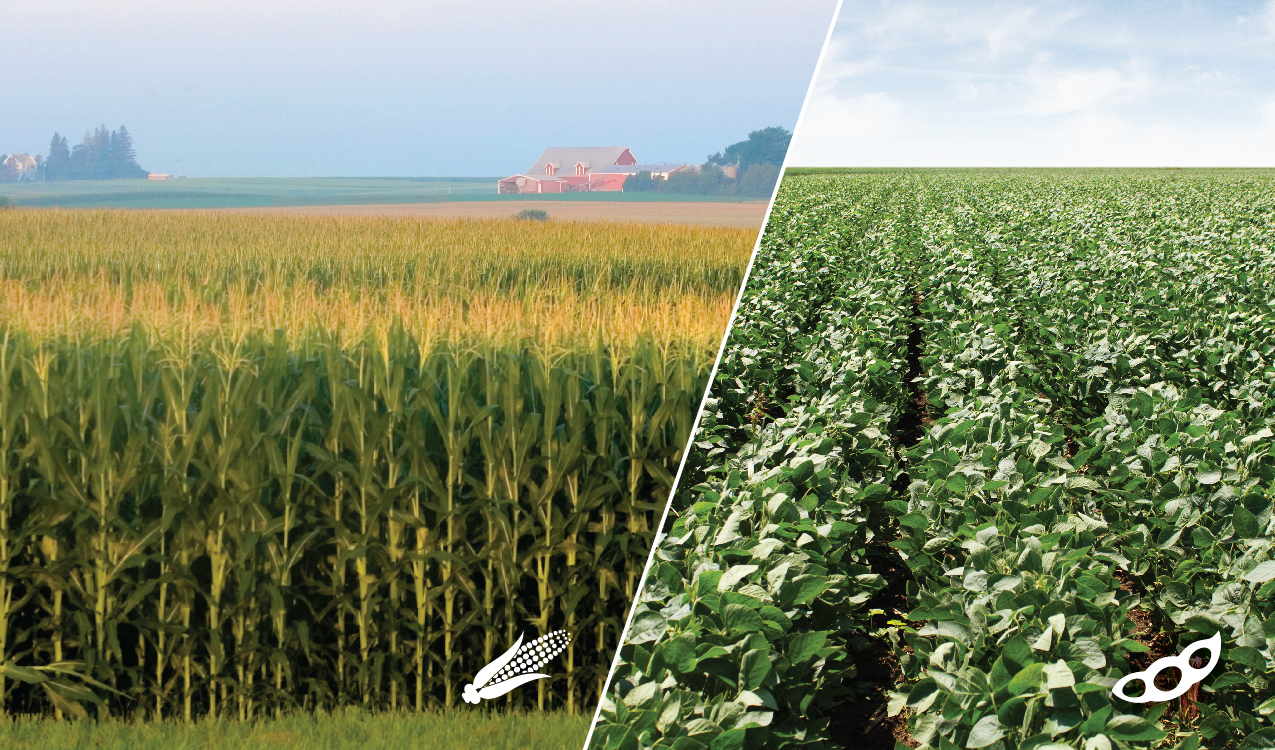 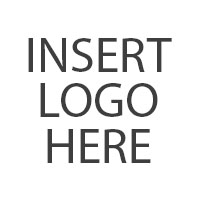 PROFESSIONAL MARKETERTM MANAGED PRICING PROGRAMS
PROFESSIONAL MARKETERTM MANAGED & MANAGED EXTENDEDThe Professional MarketerTM Managed Pricing Program (PMM) Suite provides an easy solution for producers who need to diversify their marketing plan and want to leverage a skilled team of professional traders and risk managers to make their hedging decisions. The Professional MarketerTM team relies on years of commodity and derivatives trading experience to assimilate information on market conditions across the globe to patiently and unemotionally execute futures and options strategies that optimize risk and reward.
The PMM Suite is actively managed by a team of commodity risk management specialists. Our team looks at a variety of fundamental and quantitative supply and demand factors to manage hedging decisions. The Extended version covers a longer time period.
DATES ACTIVE: Managed - 10 months [January 1 - October 31] | Managed Extended - 14 months [Septemper 1 - October 31]Standard Length Programs [Jan. 1 – Oct. 31] | Extended Length Programs [Sept. 1 of previous crop year – Oct. 31]
*This is a new discretionary managed bushel program, so backtested/historical results are not available.*
CONTACT [INSERT FIRM’S NAME ]FOR MORE INFO:  phone number |  email address
© 2016 [insert firm’s name]. All Rights Reserved. 
The risk of loss in entering into HTA contracts or trading commodity futures contracts can be substantial.
You should, therefore, carefully consider whether such contracts are suitable for you in light of your circumstances and financial resources.